Отношения
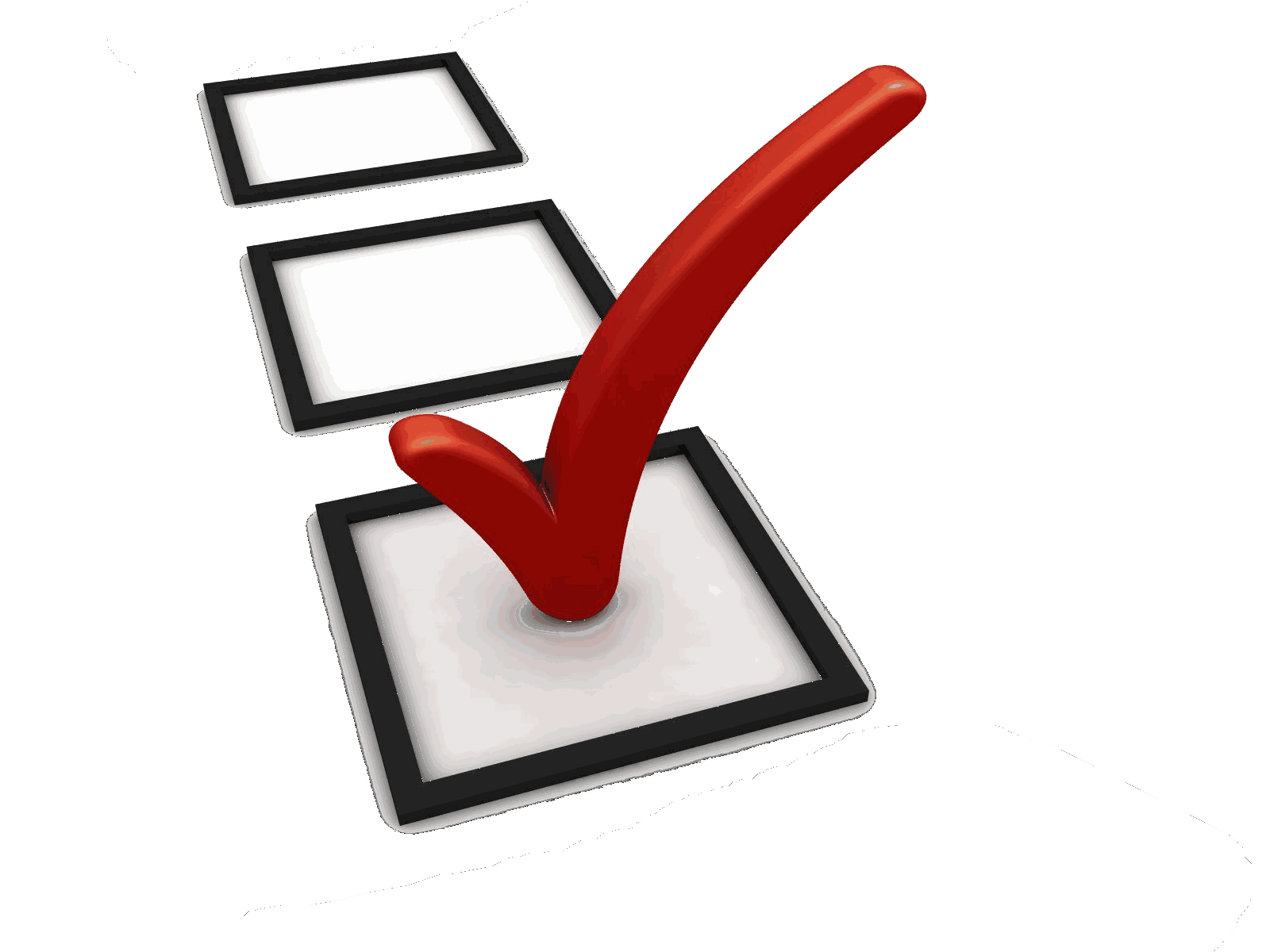 6 класс,  по УМК А.Г.Мерзляк
Бахова Альфуся Борисовна, учитель математики МКОУ СОШ №6 г.п.Нарткала КБР
Приведите примеры синонимов в русском языке
(когда одно и то же понятие имеет разные названия)
урок и занятие
думать и мыслить
учитель и педагог
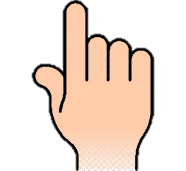 Синонимы в математике
(когда одно и то же понятие имеет разные названия)
Вторая степень числа и квадрат числа
Один процент величины и одна сотая величины
Луч и полупрямая
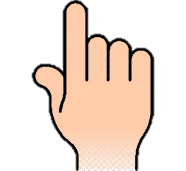 Например:
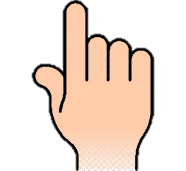 Отношение не измениться, если его члены умножить или разделить на одно и то же число, не равное нулю
(его называют основным свойством отношения)
10
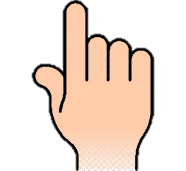 Пример 1. Найдите отношение 3,2 м к 16 см
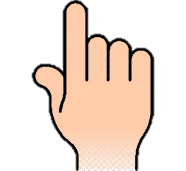 Наименьший общий знаменатель 45, 45 делится нацело и на 15 и на 9
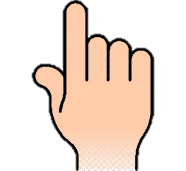 С помощью отношения можно сравнивать длины отрезков
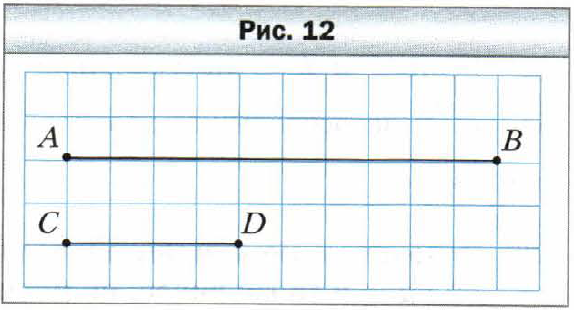 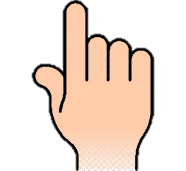 Отношение одноименных величин есть число, а отношение разноименных величин – новая величина
СОКРАТИМ НА 24
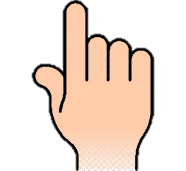 Отношение одноименных величин есть число, а отношение разноименных величин – новая величина
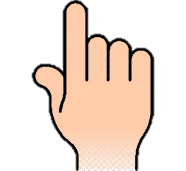 Масштаб 1 : 5 000 000 означает, что 1 см на карте соответствует 5 000 000 см на местности
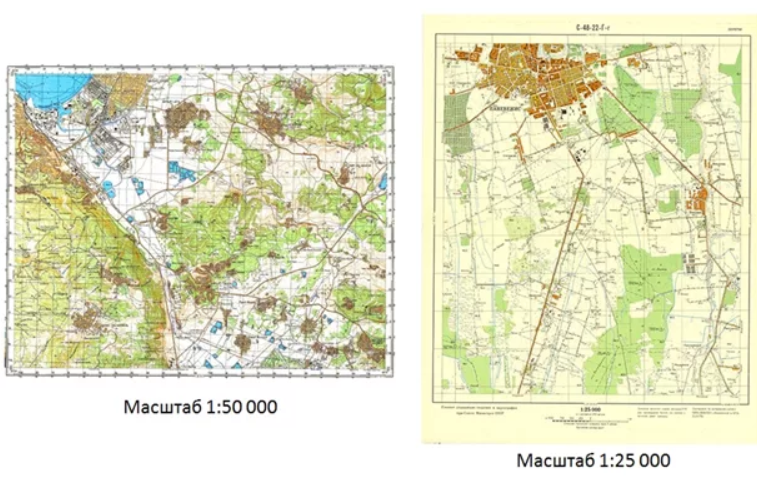 1
Что называют отношением двух чисел?
2
3
4
5
6
Как можно записать отношение чисел в и с?
Назовите в отношении m : n последующий и предыдущий члены?
В чем состоит основное свойство отношения?
Что показывет отношение двух чисел?
Какие бывают отношения? Объясните, что такое масштаб.
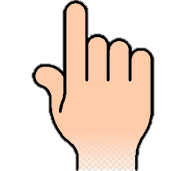 Домашнее задание: 
№№579 581 §19 - выучить